আজকের পাঠে সবাইকে স্বাগতম
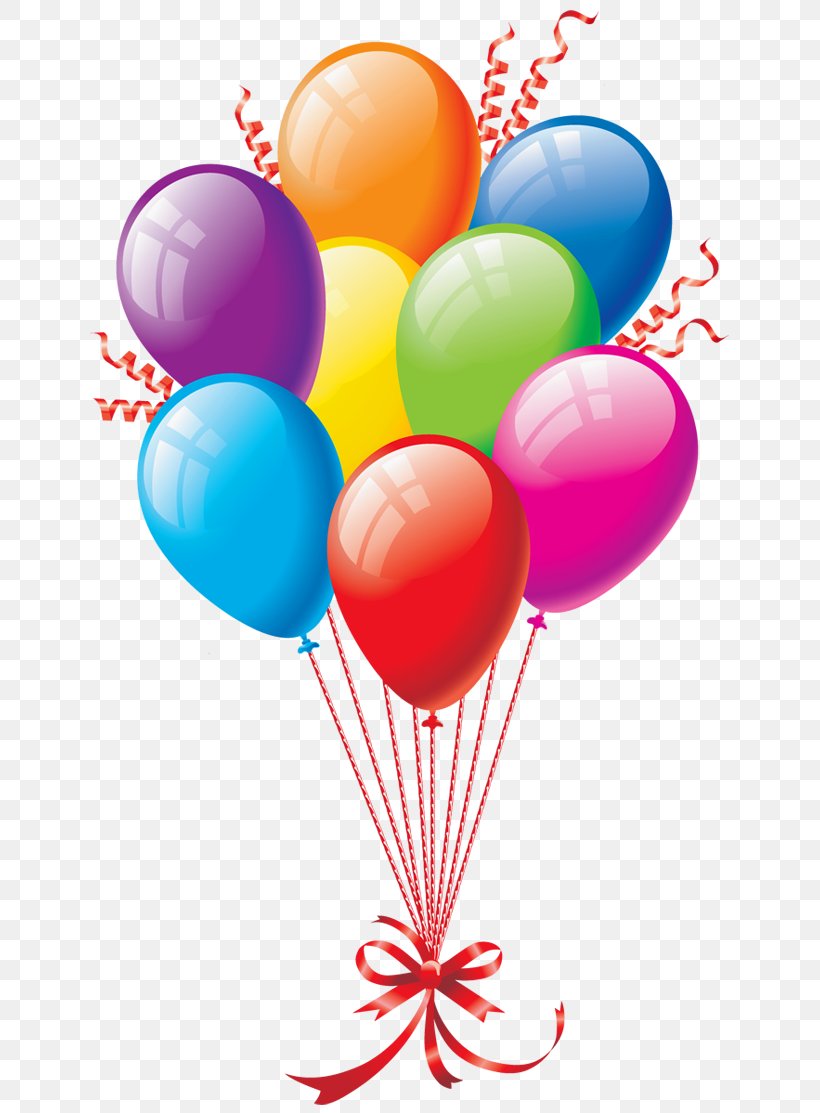 শিক্ষক পরিচিতি
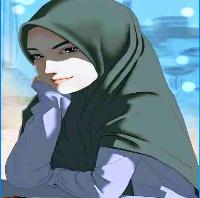 নিশাদ জাহান
সহকারি শিক্ষক
ডোবরা সরকারি প্রাথমিক বিদ্যালয়।
বোয়ালমারি, ফরিদপুর।
পাঠ পরিচিতি
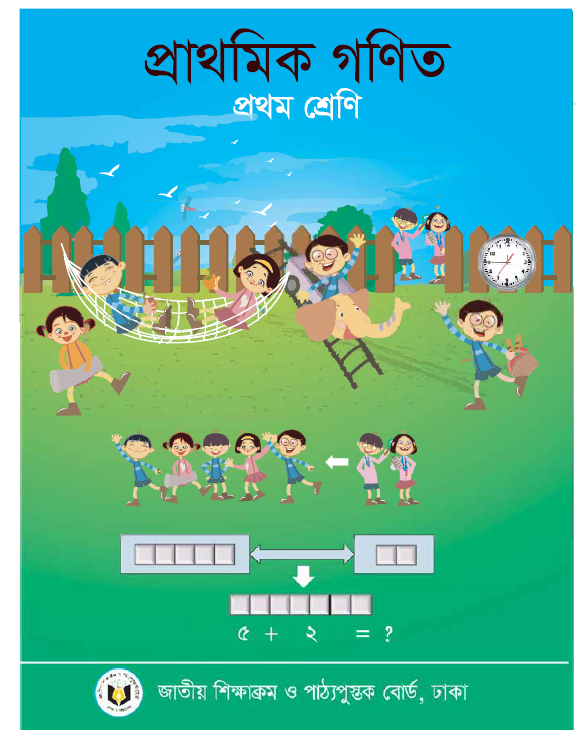 শ্রেণি:১ম
বিষয়: গণিত
পাঠ শিরোনাম: বিয়োগের ধারণা
সময়: ৪০ মিনিট
শিখনফল
উপকরণের সাহায্য বিয়োগ করে প্রতীকের সাহায্যে প্রকাশ করতে পারবে।
১০.১.৩
১০.১.৪
“-” বিয়োগ চিহ্নটি চিনে বলতে পারবে।
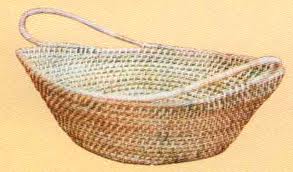 এখন ঝুড়িতে কয়টা বল আছে?
ঝুড়িতে কয়টা বল দেখতে পাচ্ছ?
আজ আমরা শিখবো...
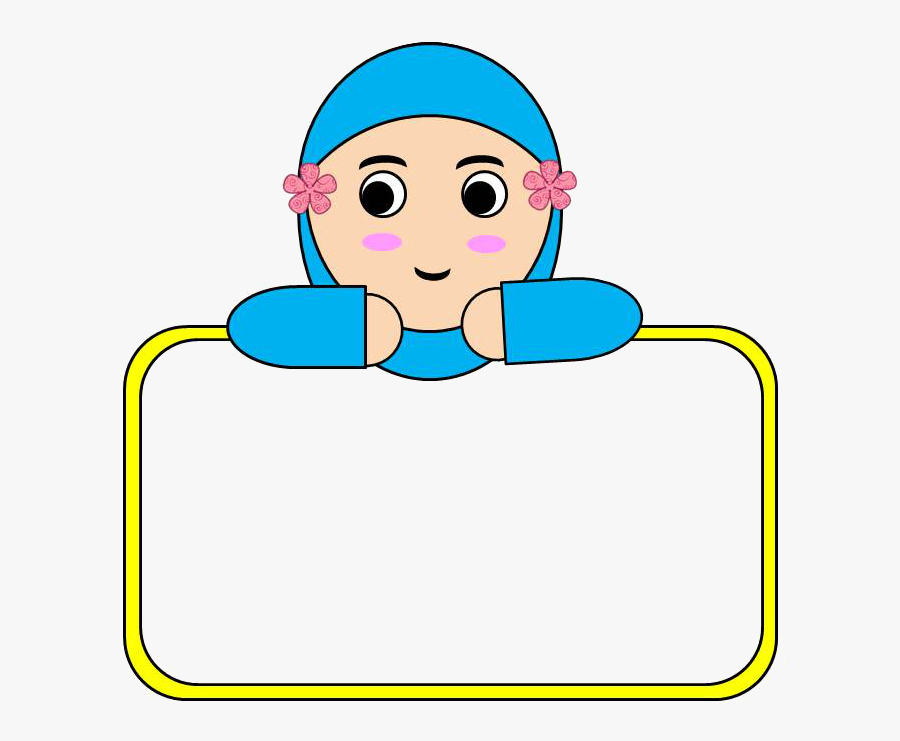 বিয়োগ  ও  “-”চিহ্ন
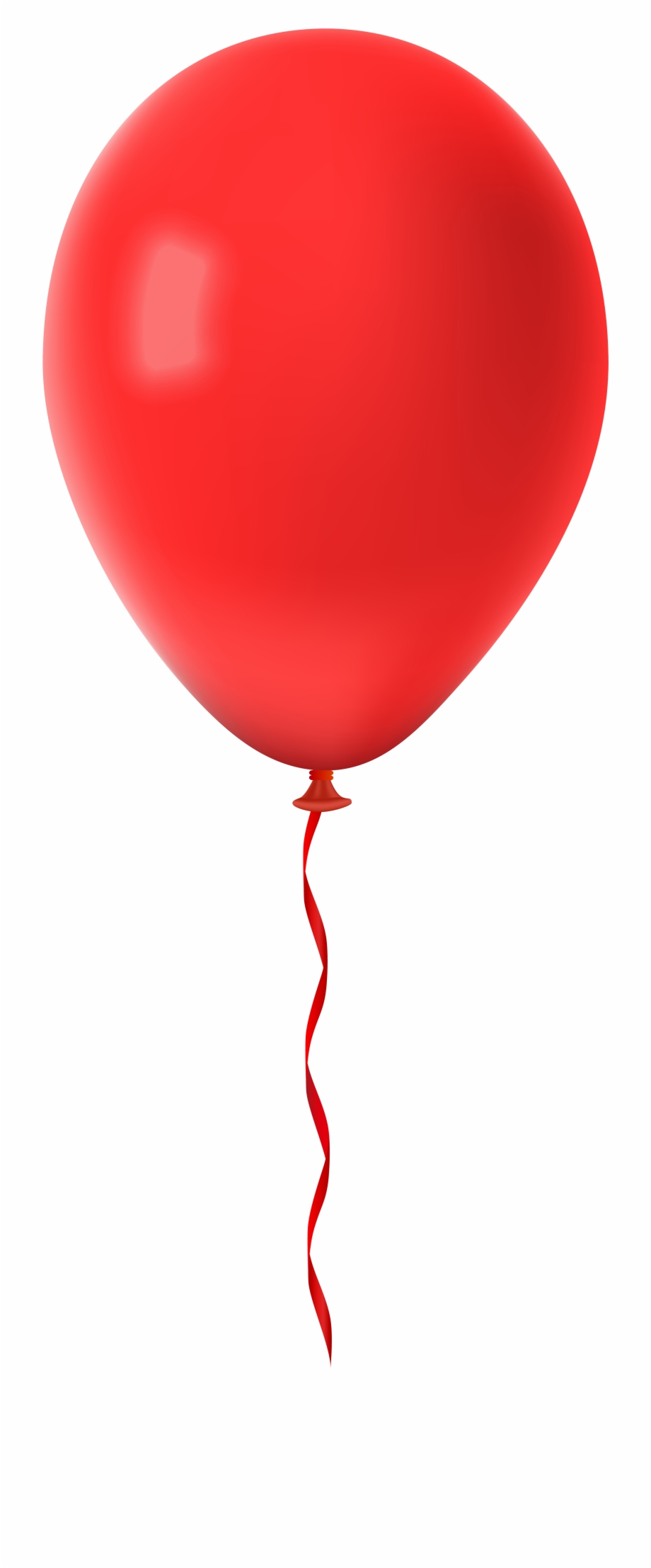 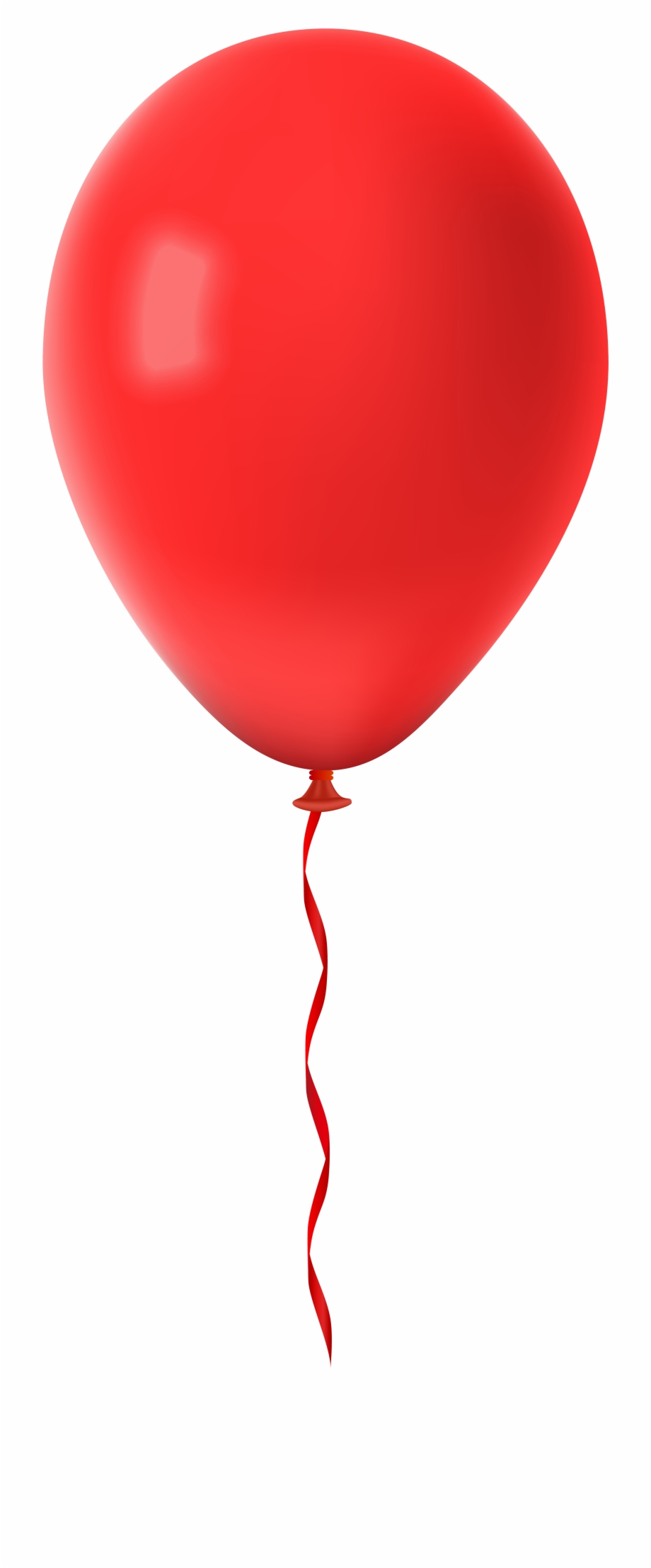 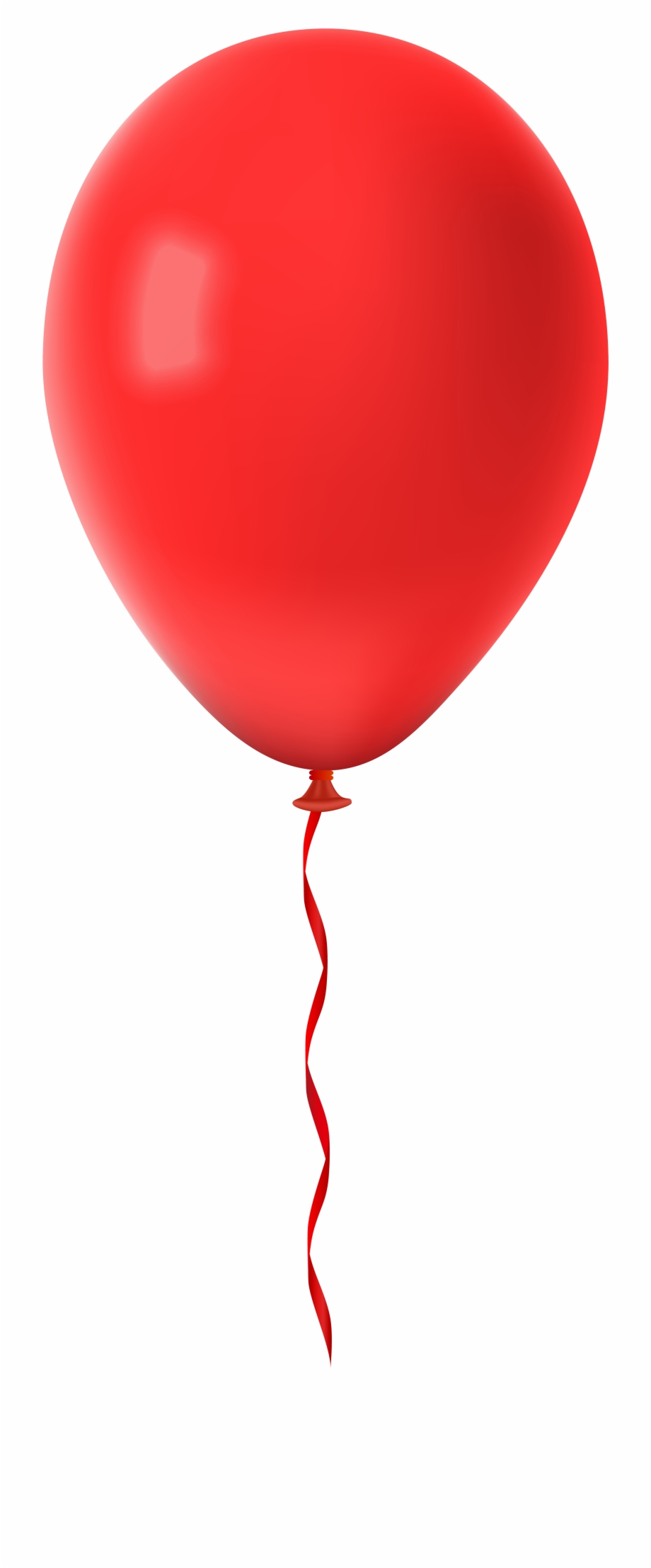 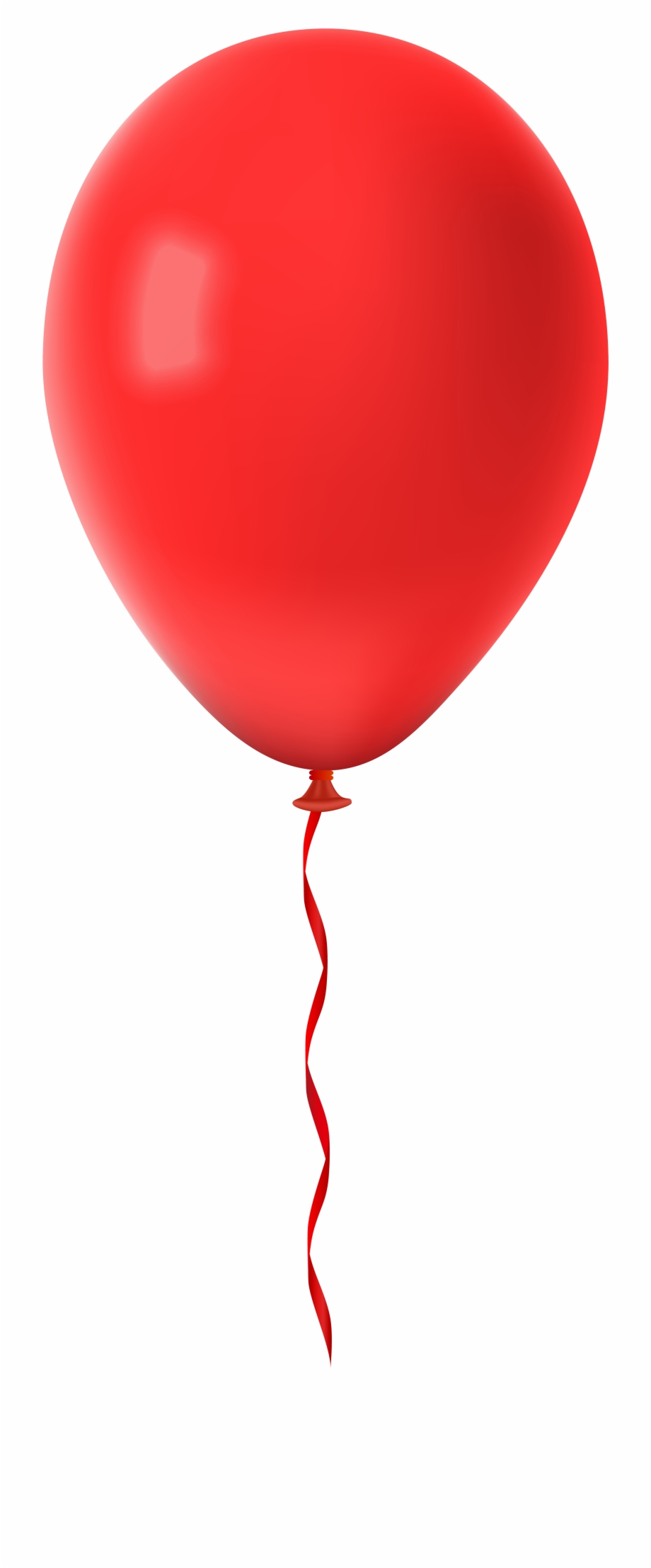 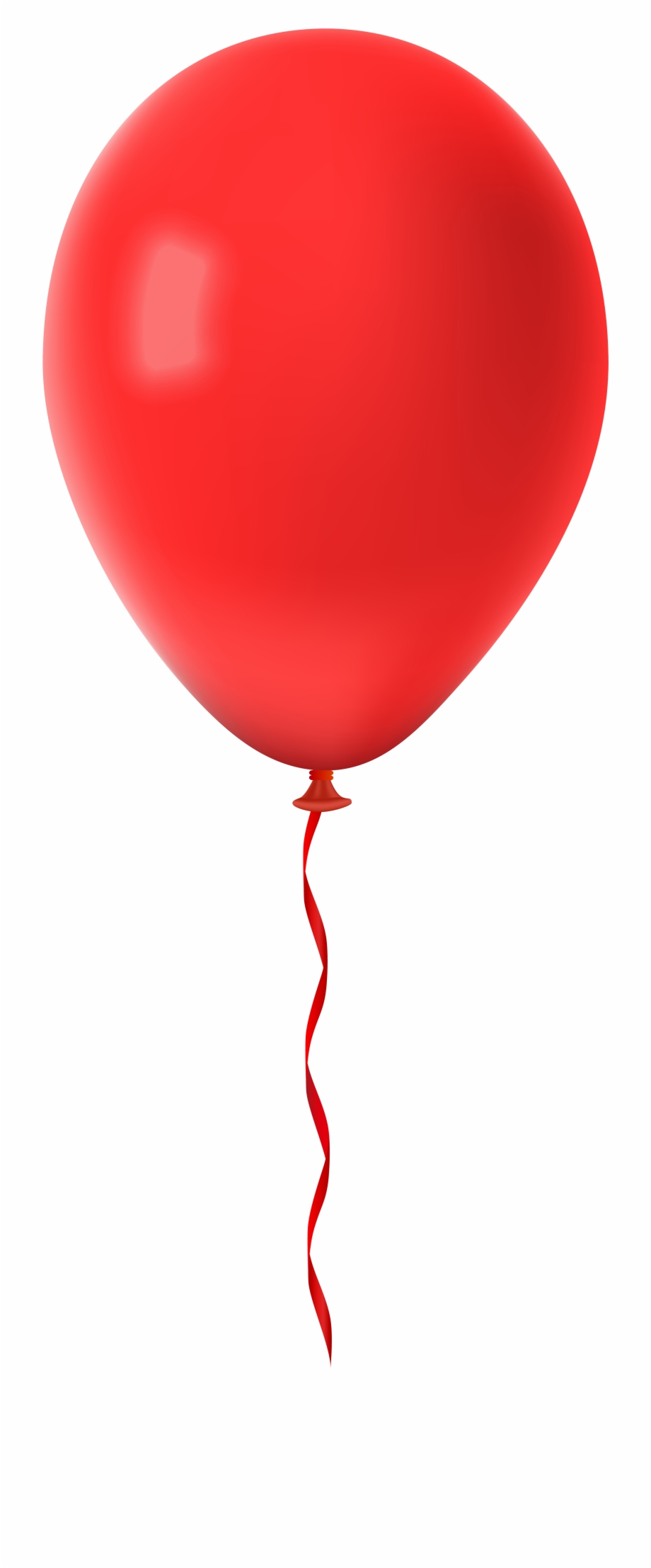 এখন কয়টি বেলুন আছে?
এখানে কয়টি বেলুন আছে?
কোন কিছুকে বাদ দেওয়া, আলাদা করা, ফেলে দেওয়া, রেখে দেওয়া ইত্যাদিকে বিয়োগ বলে।
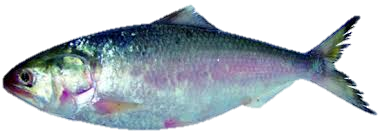 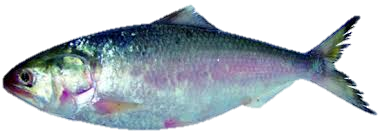 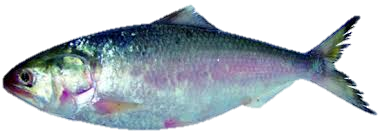 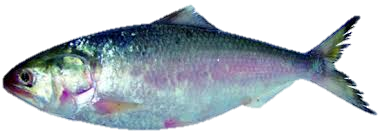 কয়টা ইলিশ মাছ আছে?
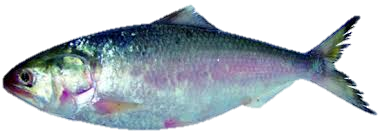 ২টা ইলিশ দূরে চলে গেল। এখন কয়টা রইল?
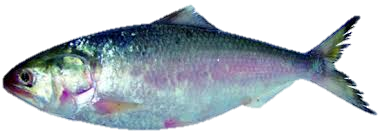 পাঠ্য বই সংযোগ
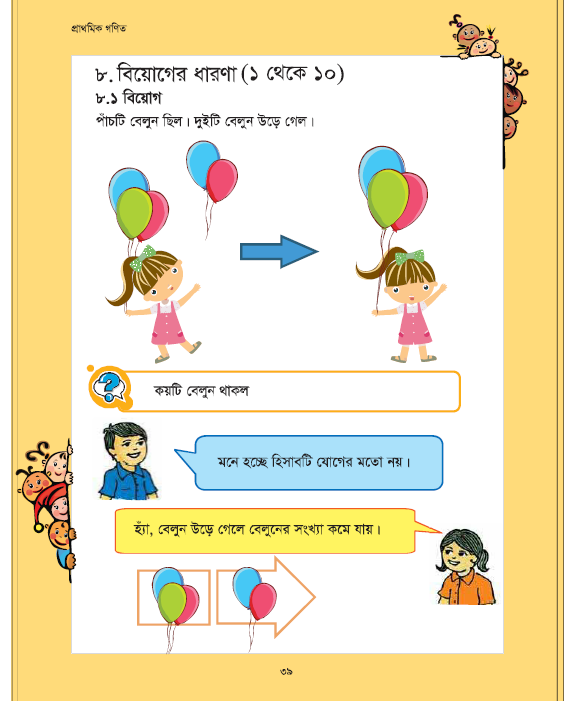 তোমাদের পাঠ্যবইয়ের ৩৯ পৃষ্ঠার এই জায়গা বের করো এবং দেখো
৫টা ইলিশ ছিল। একটা ইলিশ চলে গেল। ৪টা ইলিশ রইল। এটা আমরা এভাবে লিখব...
৫-১=৪
অথবা এভাবেও লিখতে পারি...
৫
-১
৪
জোড়ায় কাজ
খালি ঘরে কত হবে লিখ।
৯-৬=
৩
একক কাজ
৫
৮-৩=
৭
- ২
 ৫
মূল্যায়ন
নিচের সমস্যা দুটি সমাধান করো
৮-৪=?
৫-২=?
৫
-১
 ৪
৫ – ১ = ৪
বিয়োগ চিহ্নটি চিহ্নিত করো
বাড়ির কাজ
১/ ২-১=
২/ ৭-৪=
৩/ ৮-৩=
৪/ ৯-২=
ধন্যবাদ
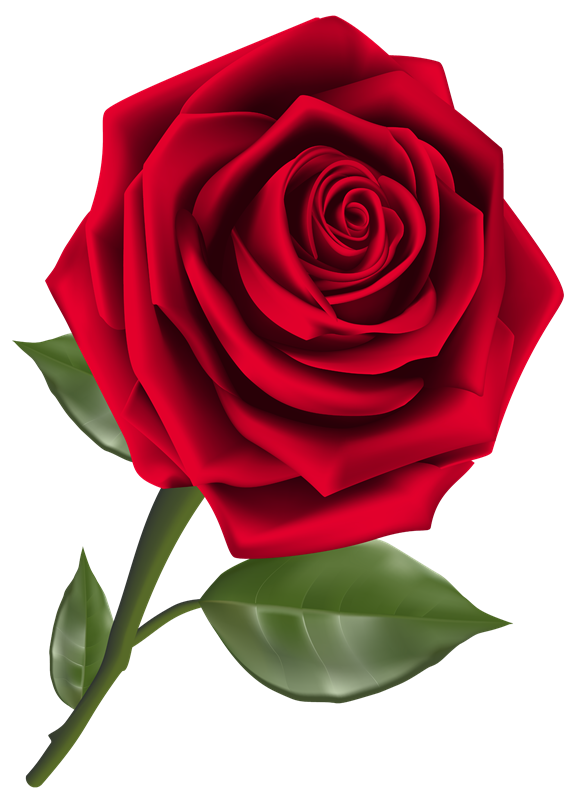 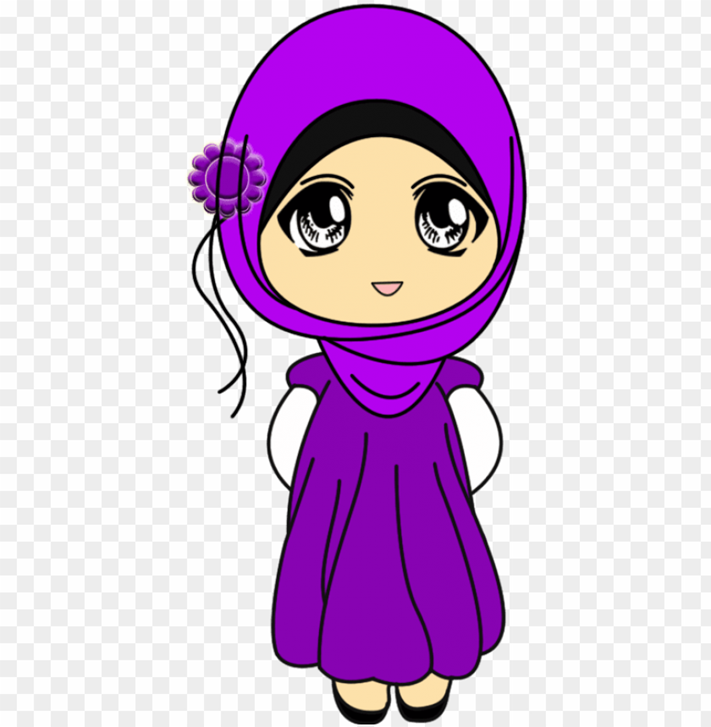